Hymns for Worship at Woodmont
21s- On Bended Knee I Come
96s- What a Friend We Have in Jesus
175- The Breaking of Bread
500- Give Me the Bible
269- Nothing but the Blood
26s- Heavenly Father
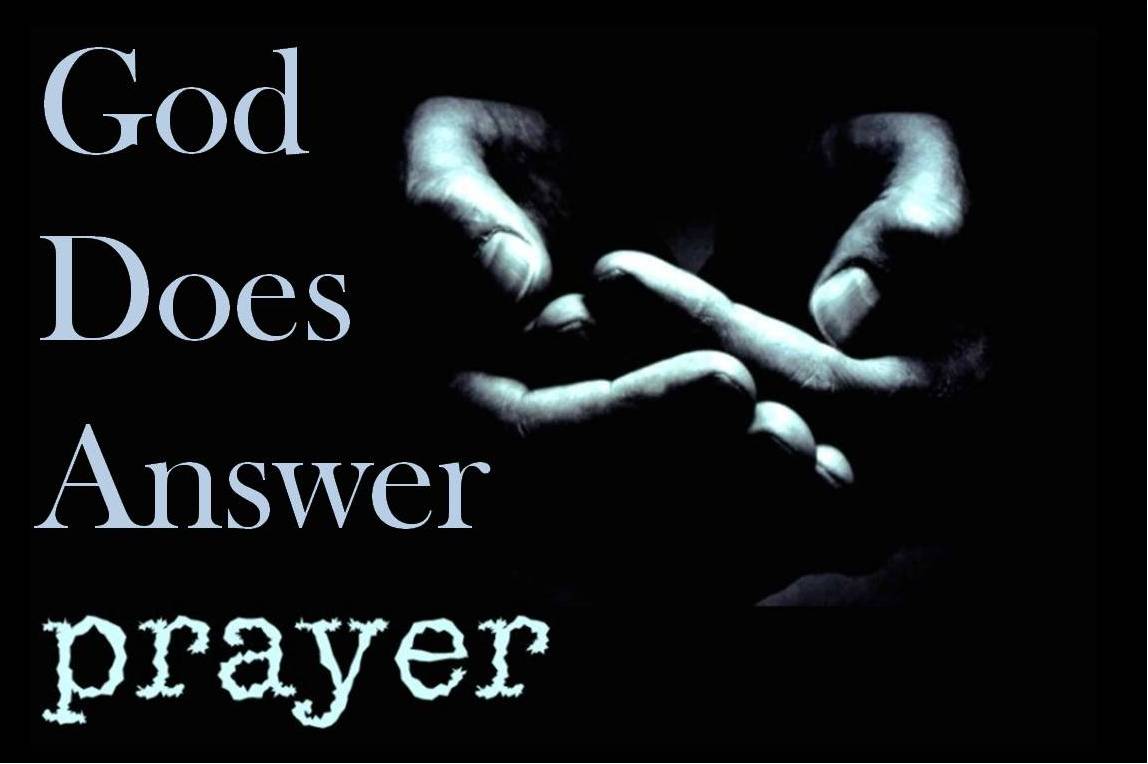 [Speaker Notes: Overwhelmed.  Fear.  Worry.  Panic attacks.  Failure.  Frustration.  Guilt.  God doesn’t care.  God isn’t answering my prayers, not healing me or my loved ones, think about family members who left faith, lost loved ones & are continuing in sin & rebellion against God with no sign of giving up their sinful lifestyle.  Despair.  Ready to give up.  Depressed at holiday! God does answer prayer!!!]
[Speaker Notes: Invitation- God’s grace is enough for you to endure anything that you face in this life.  Prayers of innocent children are so beautiful who are dependent on parents for all their needs.   We need to humble ourselves like those innocent children.  Unlike little children, we all have sinned & have come short of God’s glory.  We realize that & we need help. God sent His Son to die on the cross for our sins.  Examine the evidence for ourselves and like Thomas we believe Jesus is God’s Son.  WE have godly sorrow leading to repentance & willing to confess Him as God’s Son & be baptized for the remission of sins.  Grow in the grace & knowledge of Jesus Christ including prayer knowing that God hears & answers our prayers & we can depend on throughout our lives even if we have to die for Christ or suffer with chronic pain, disease, or cancer.  God’s grace is enough, salvation.  New body. Eternal joy awaits.]
Hymns for Worship at Woodmont
21s- On Bended Knee I Come
96s- What a Friend We Have in Jesus
175- The Breaking of Bread
500- Give Me the Bible
269- Nothing but the Blood
26s- Heavenly Father